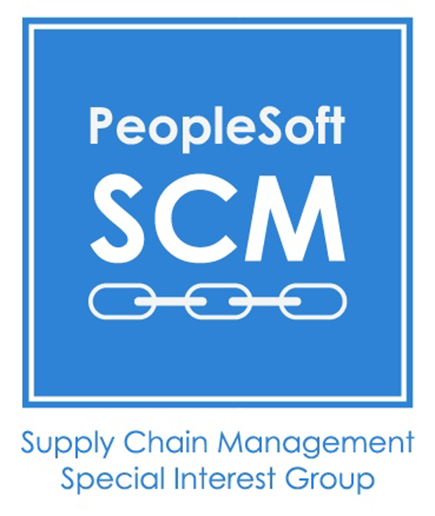 Supply Chain ManagementSpecial Interest Group
Dianne Taylor
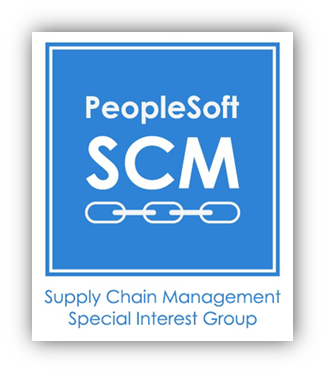 PeopleSoft Supply Chain Management Special Interest Group
PeopleSoft SCM SIG provides its members with networking opportunities with other companies that have similar challenges and interests. The SCM members are encouraged to share implementation strategies and product experiences to help others shorten the learning curve related to PeopleSoft products. 

This group will cover the following PeopleSoft Modules:	-Order Management	-Manufacturing	-Quality	-Engineering	-Inventory	-Mobile Inventory	-Cost Management
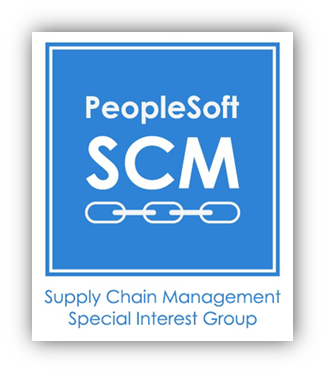 My Oracle Support MOSRC
Through PeopleSoft SCM SIG, members can join together to communicate to Oracle with a common voice with the intent of improving communications regarding product expectations and strategic product improvement ideas. Using My Oracle Support Community, is a great place to start.
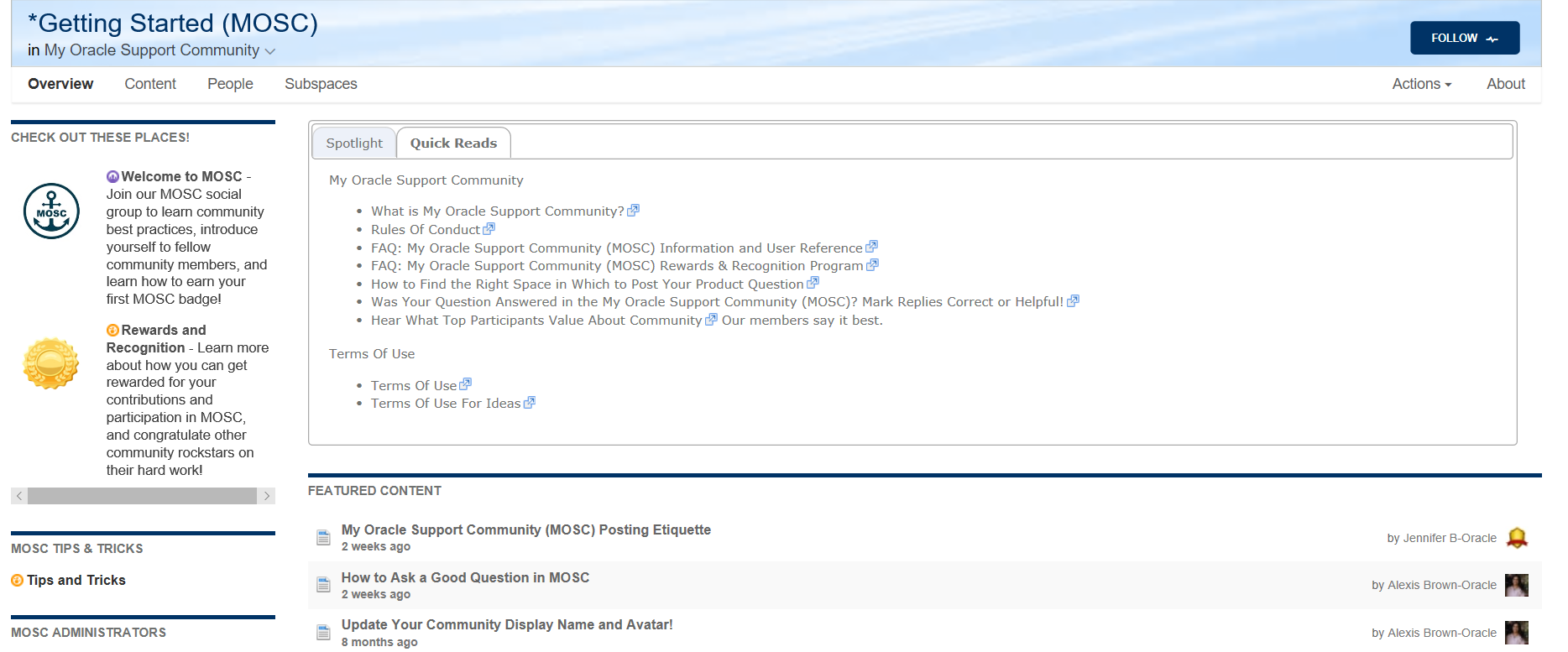 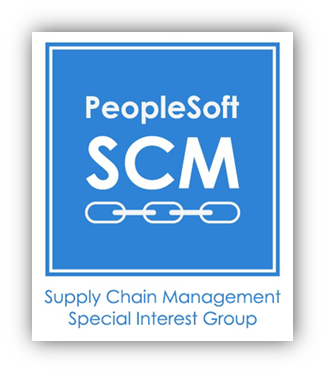 Supply Chain Management SIGLeadership Board Members
DAN ROTERMUND  SIG President and Communications Coordinator
Roush Enterprise
Systems Analyst – Supply Chain Modules
Daniel.Rotermund@Roush.com

DIANNE TAYLOR  Vice President and Content Lead
SAVANNAH RIVER NUCLEAR SOLUTIONS
Asset Management & Distribution – Systems Support
Dianne.Taylor@srs.gov

STEVE CANTER  Member at Large
SMART ERP SOLUTIONS (Oracle Platinum Partner)
Director, Global Service Delivery
Steve.c@smarterp.com
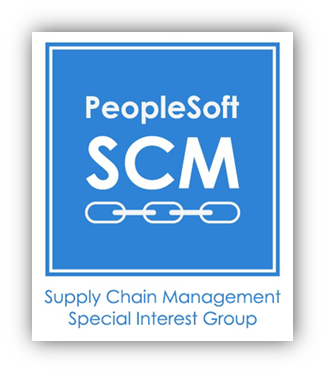 Topics / Webinars / White Paper
We want to hear from you, is there a particular topic you would like to discuss?
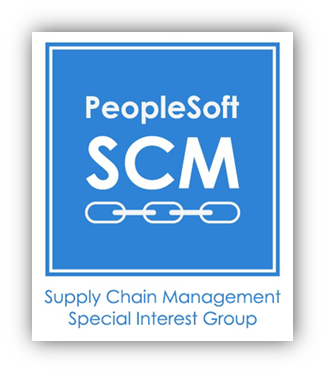 [Section Header]
[Section sub-header]
[Slide Title]
First Level
Second level
Third level
Fourth level
Fifth level
First Level
Second level
Third level
Fourth level
Fifth level
[Slide Title]
First Level
Second level
Third level
Fourth level
Fifth level
This section can be used for a summary, quote, or quick fact.
The quick brown fox jumped over the lazy dog.
[Slide Title]
First Level
Second level
Third level
Fourth level
Fifth level
This section can be used for a summary, quote, or quick fact.
The quick brown fox jumped over the lazy dog.
Please complete a session evaluation
Session ID: 123456
Contact Info:
email@email.com
Tel: 555.555.1234